A: ¿Qué desea?
B: Quiero una blusa.
A: Tenemos este modelo. ¿Le gusta?
B: Sí, es bonito. ¿Cuánto cuesta esta blusa?
A: 60 euros.
B: ¡Dios mío, qué cara!
A: Este es el último grito, y es de seda.
B: Bueno, pues... ¿tienen otros modelos?
A: Sí, claro. ¿Qué te parece esta blusa de color azul claro?
B: ¿Qué precio tiene?
A: 20 euros.
B: Está bien, me la quedo.
A: Fenomenal.
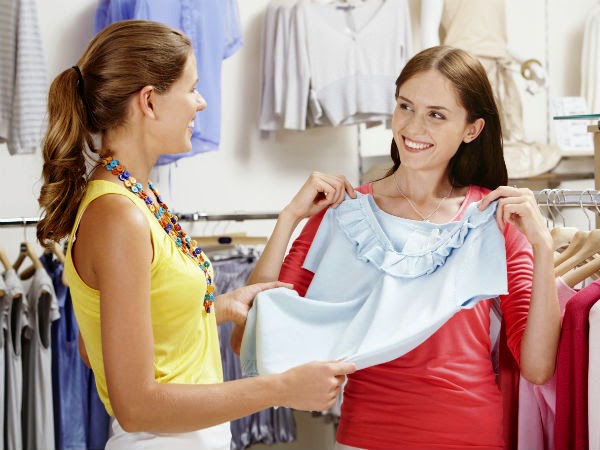 A: ¿Qué desea?
B: Quiero una blusa.
A: Tenemos este modelo. ¿Le gusta?
B: Sí, es bonito. ¿Cuánto cuesta esta blusa?
A: 60 euros.
B: ¡Dios mío, qué cara!
A: Este es el último grito, y es de seda.
B: Bueno, pues... ¿tienen otros modelos?
A: Sí, claro. ¿Qué te parece esta blusa de color azul claro?
B: ¿Qué precio tiene?
A: 20 euros.
B: Está bien, me la quedo.
A: Fenomenal.
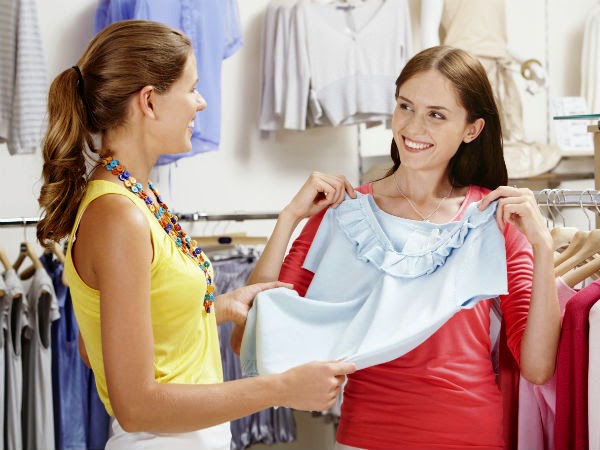 A: ¡Buenos días!
B: Buenos días, ¿tienen pantalones?
A: Sí, ¿de qué color los quiere?
B: De color verde.
A: Tenemos este modelo de camuflaje, ¿le gusta?
B: Sí, mi talla es....
A: ¡Ah! Le traigo una blusa perfecta para usted. Un momento.
B: Sí, gracias, la espero.
A: ¿Qué le parece? Le queda muy bien con los pantalones, ¿no?
B: Pues sí, me encanta. Mi talla es la 42.
A: Aquí la tiene. Puede pasar al probador.
B: Me gustan las dos prendas. Las compro.
A: ¿Desea algo más?
B: No,  gracias. Esto es todo.
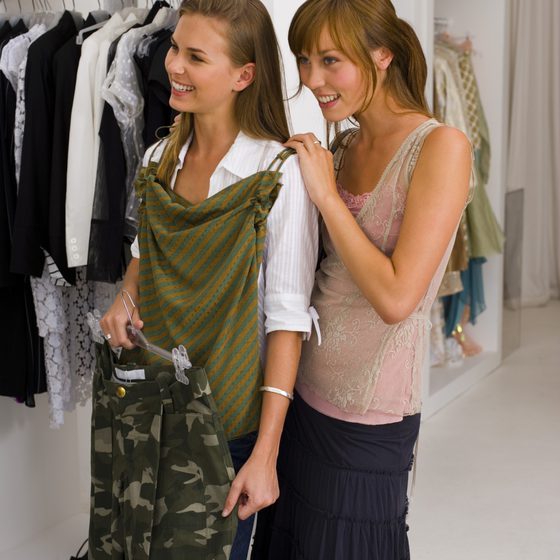 A: ¡Buenos días!
B: Buenos días, ¿tienen pantalones?
A: Sí, ¿de qué color los quiere?
B: De color verde.
A: Tenemos este modelo de camuflaje, ¿le gusta?
B: Sí, mi talla es....
A: ¡Ah! Le traigo una blusa perfecta para usted. Un momento.
B: Sí, gracias, la espero.
A: ¿Qué le parece? Le queda muy bien con los pantalones, ¿no?
B: Pues sí, me encanta. Mi talla es la 42.
A: Aquí la tiene. Puede pasar al probador.
B: Me gustan las dos prendas. Las compro.
A: ¿Desea algo más?
B: No,  gracias. Esto es todo.
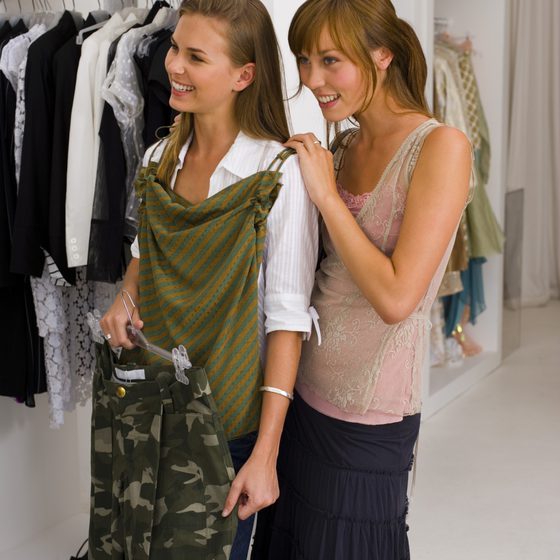